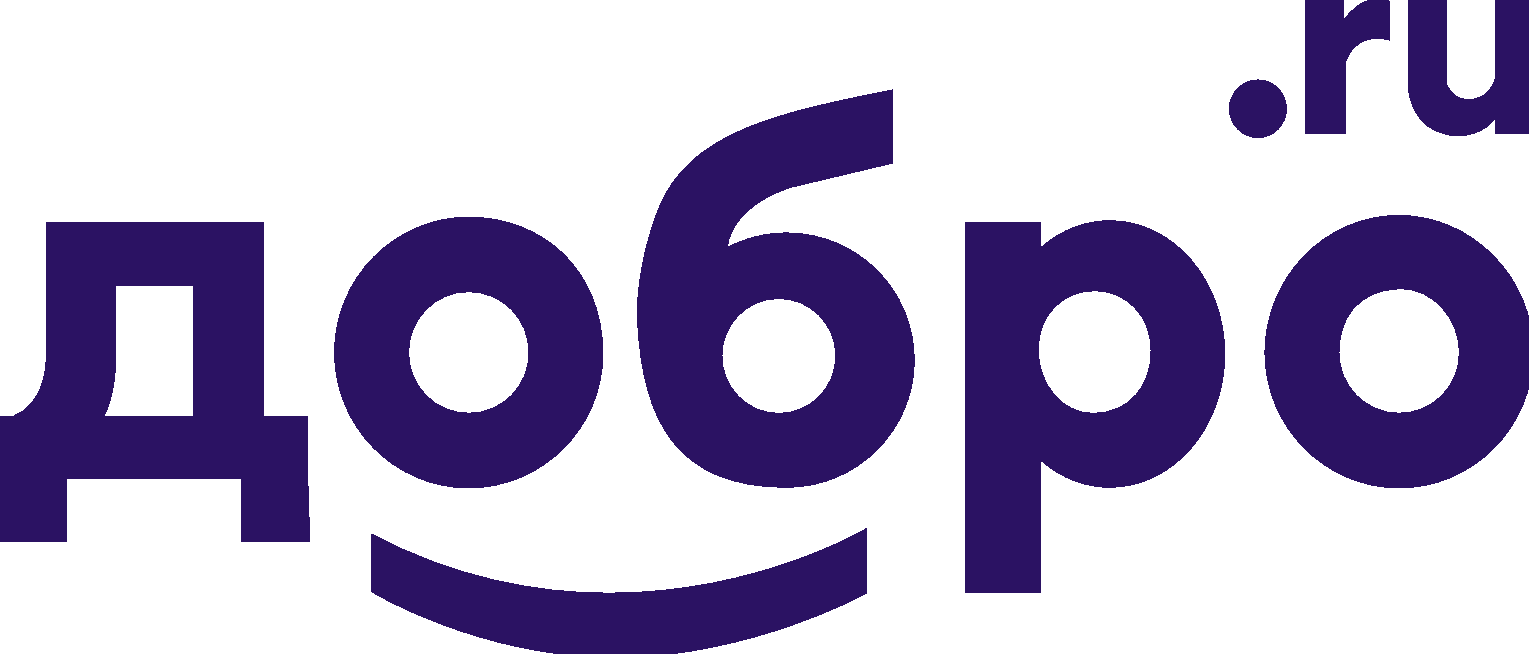 Крупнейшая платформа добрых дел. Гибкий поиск и алгоритмы поисковой выдачи помогают найти волонтерские организации, проекты, обучающие курсы, а также принимать участие в стажировках и конкурсах.
Возможности для волонтеров:
Возможности для организаторов:
Привлечение, обучение и удержание добровольцев
CRM-система для работы с волонтерским сообществом
Поиск партнеров
Продвижение своих социальных проектов
Информационная и грантовая поддержка
Поиск  и поддержка инициатив в любом регионе
Путешествия со смыслом и участие в масштабных событиях
Онлайн-образование и уникальный практический опыт, который фиксируется в электронной волонтерской книжке
Привилегии за волонтерскую деятельность
56 145
1 468
10 500
758 150
волонтерских часов
волонтеров
организаторов
добрых дел
Экосистема платформы
DOBRO ID — единый личный кабинет для всех сервисов экосистемы
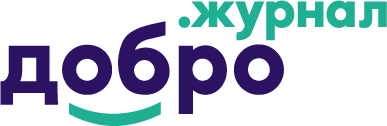 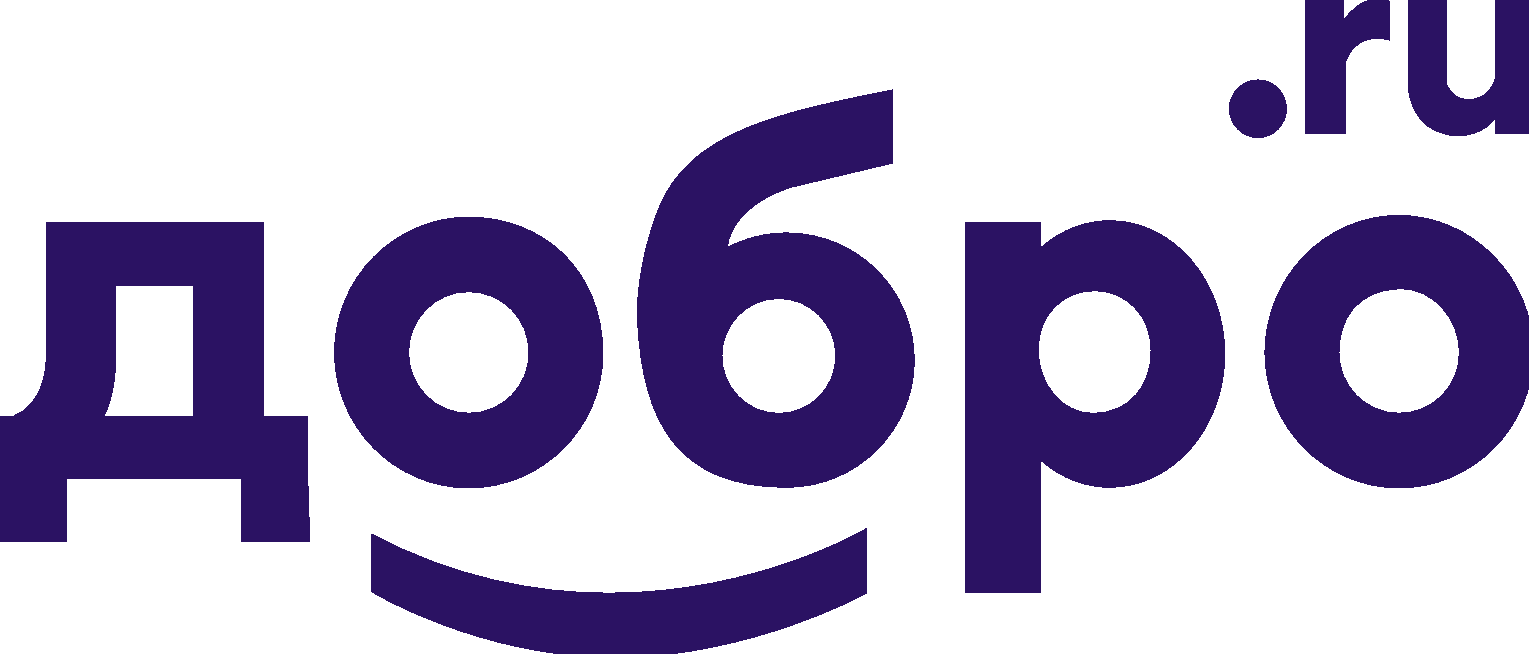 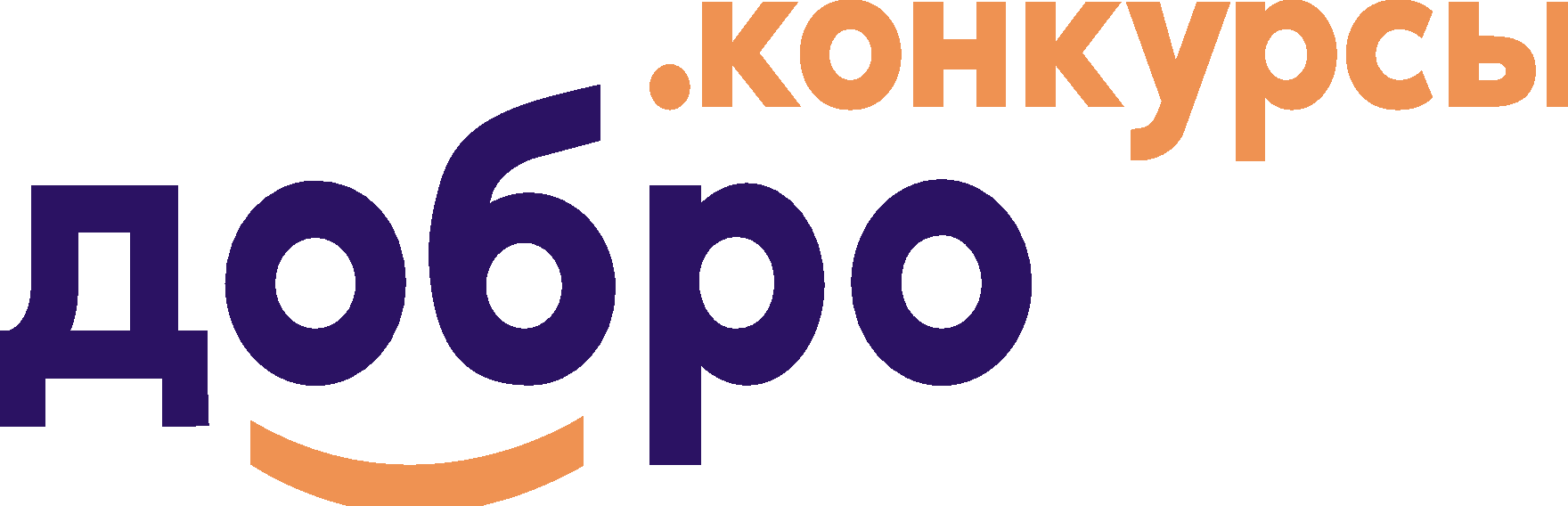 Площадка для взаимодействия
волонтеров и организаторов
с актуальными вакансиями
добрых дел
Каталог конкурсов, который поможет заявить о своей инициативе, найти ресурсы 
и партнеров
СМИ, которое рассказывает
вдохновляющие истории
о решении проблем и участии
в социальной жизни общества
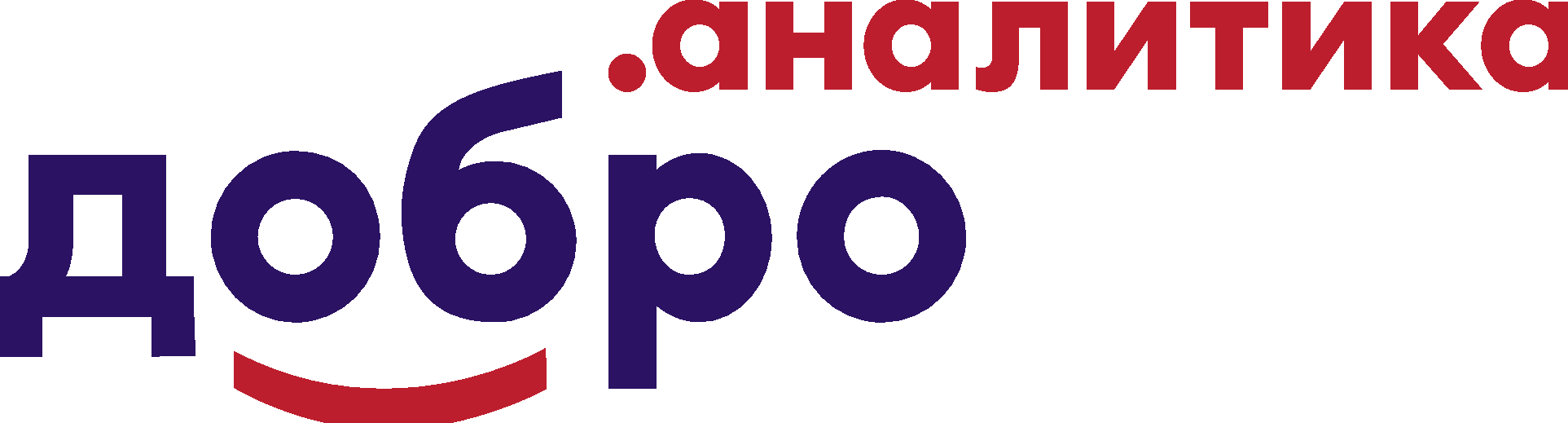 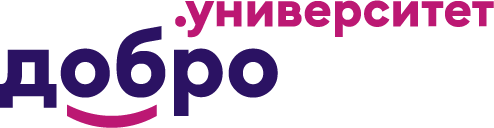 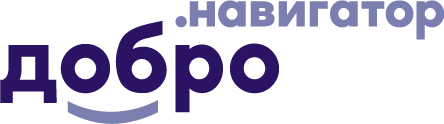 Все меры поддержки СО НКО 
и социальных инициатив — 
на одной платформе
Открытые данные о развитии волонтерства как в целом 
по стране, так и по конкретному региону и даже муниципалитету
Онлайн-курсы
для волонтеров и организаторов
волонтерской деятельности
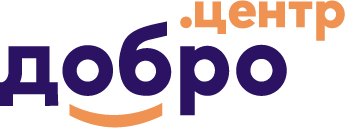 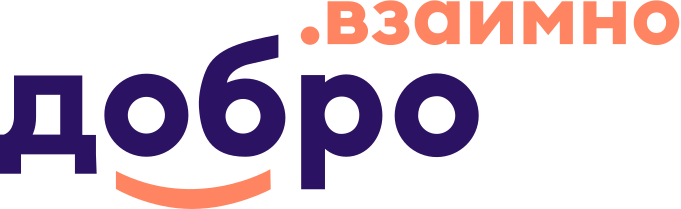 Мобильное приложение ДОБРО.РФ
Франшиза для развития социальных 
и гражданских инициатив 
в регионах
Приложение для бесплатного обмена ресурсами и возможностями.
Удобный поиск вакансий 
рядом с домом, функционал для организаторов
Электронная книжка волонтера
Онлайн-портфолио, в котором собираются все сведения о работе волонтера на платформе ДОБРО.РФ: 

волонтерский опыт 
пройденные онлайн-курсы 
оценки от организаций
статьи из Добро.Журнала
электронные сертификаты и награды
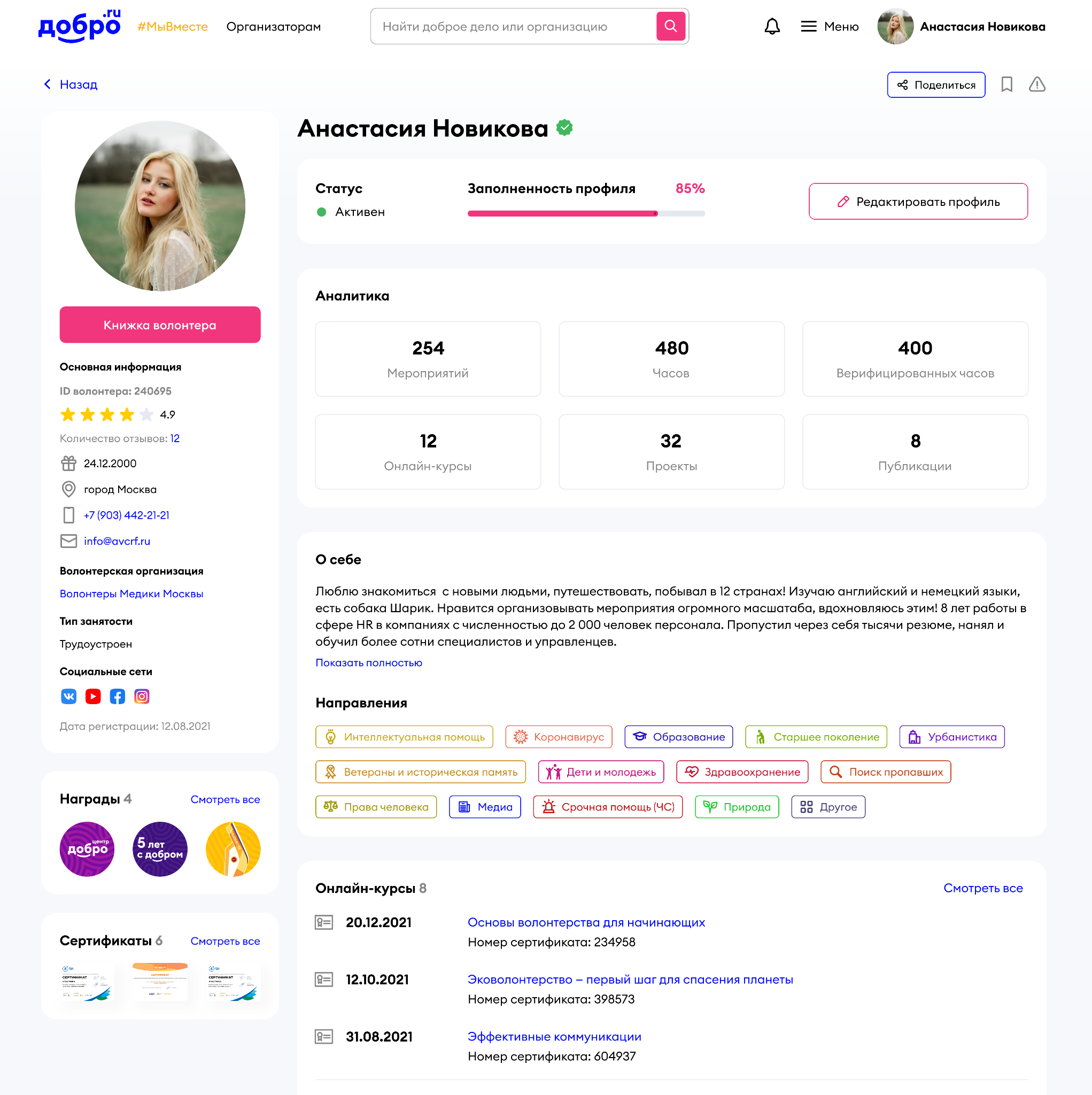 С 2022 года волонтерскую книжку ДОБРО.РФ можно подтвердить на Госуслугах и распечатать в любом МФЦ в России.
Электронная книжка интегрирована с суперсервисом «Поступление в вуз онлайн».
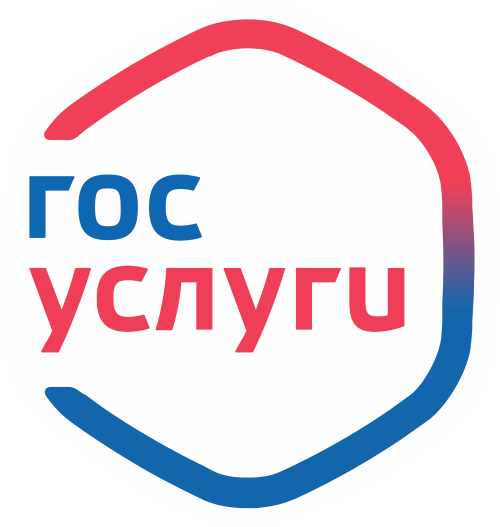 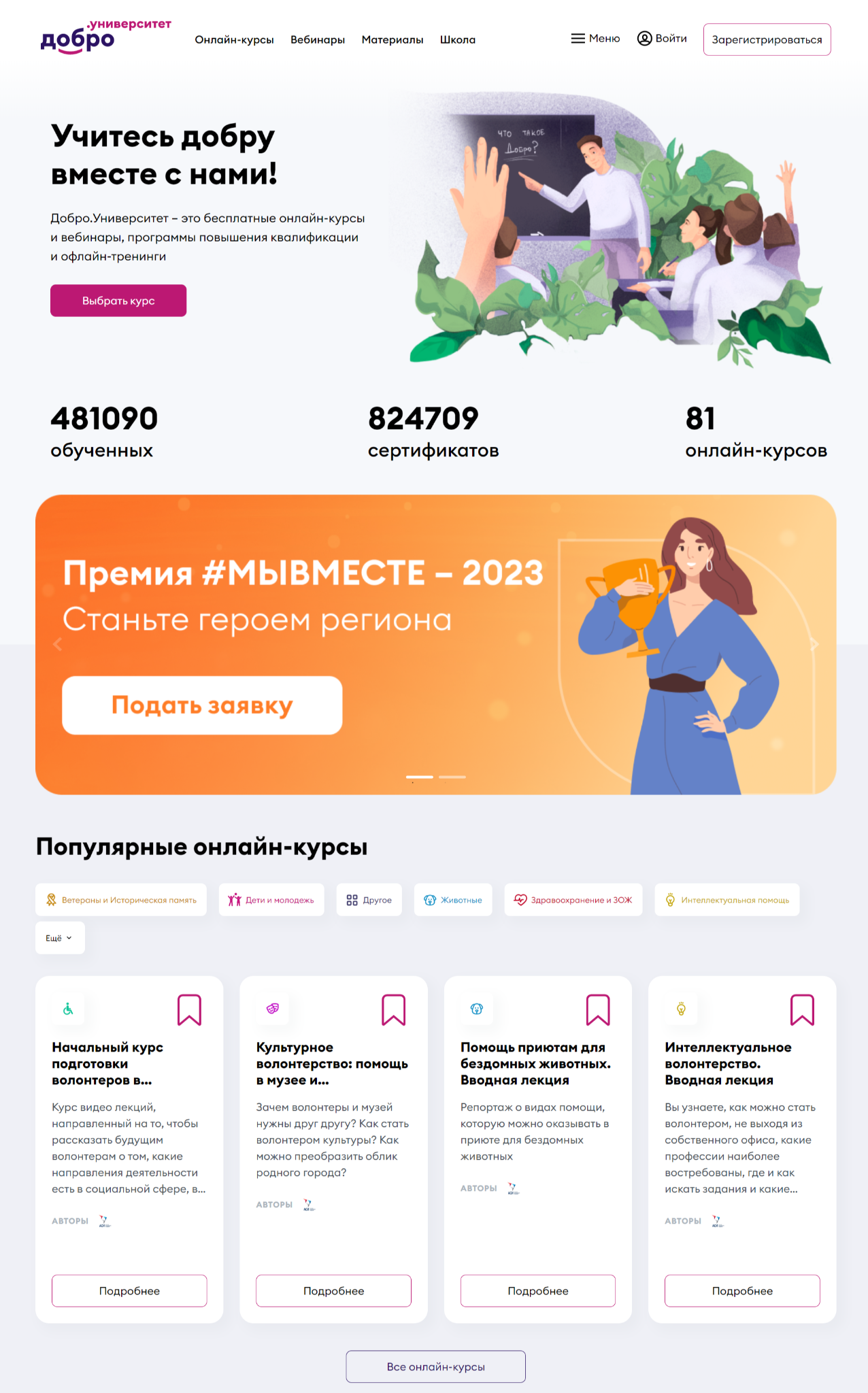 Добро.Университет
Единая образовательная среда, сочетающая онлайн-курсы и вебинары, офлайн-обучение и практическую работу
Возможность выстраивать собственный трек развития и приобретать необходимые навыки и компетенции
Полученный опыт сохраняется в электронной книжке волонтера на платформе ДОБРО.РФ
В регионах проводятся очные Школы Добро.Университета
6 196
80+
обученных
курсов
Сайт Добро.Университет
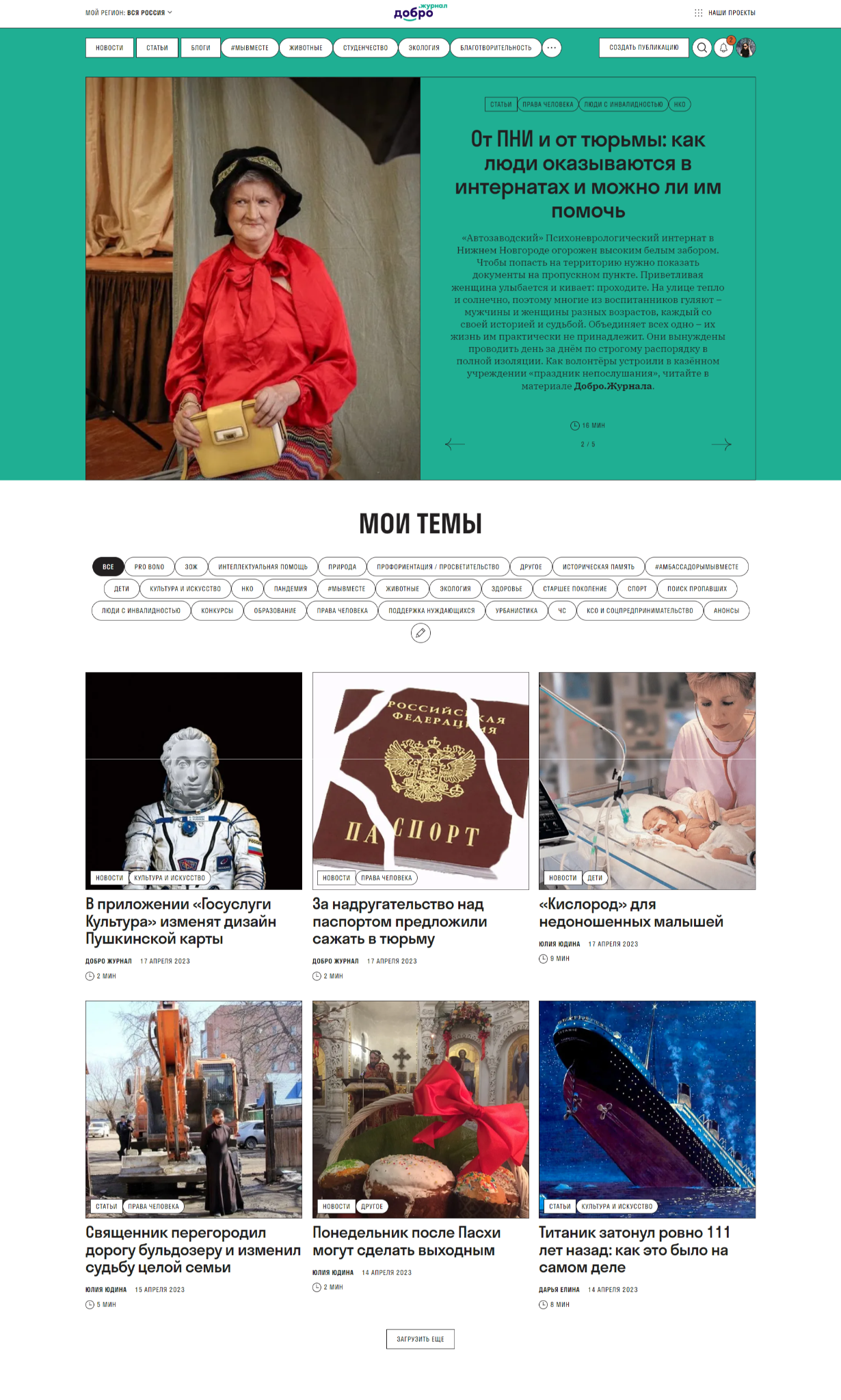 Добро.Журнал
Собственное СМИ
Возможность публиковать материалы 
для любого желающего
Около 2000+ блогеров
В каждую статью интегрирована автоматическая подборка наиболее интересных и релевантных добрых дел с ДОБРО.РФ
850 тыс
1%
читателей
стали волонтерами
Мобильное приложение ДОБРО.РФ
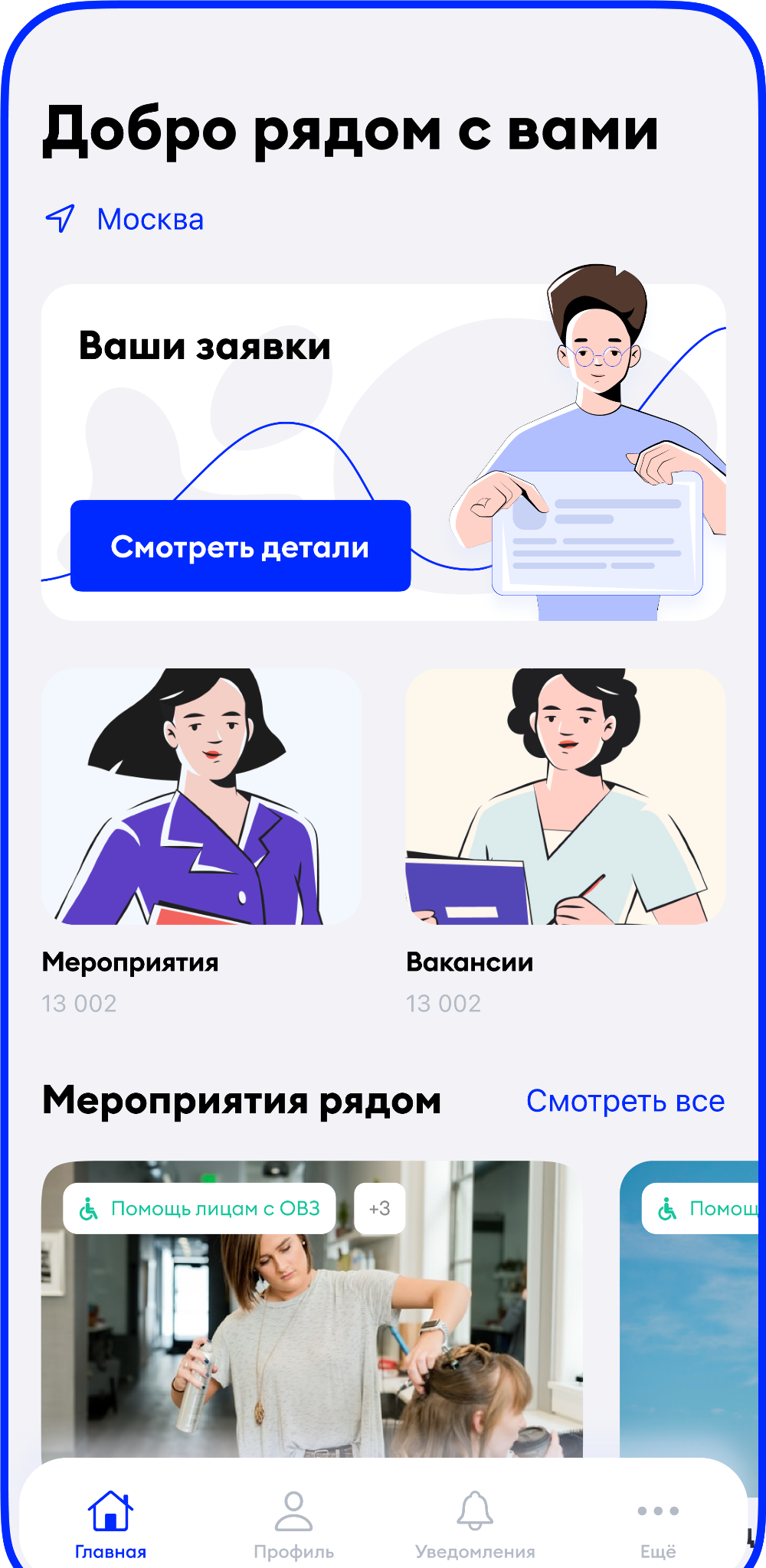 Поиск вакансий рядом с домом
Более 20 направлений волонтерства
Удобный учет волонтерских часов
Электронная книжка волонтера 
Возможность проходить образовательные курсы Добро.Университета
Функционал для организаторов: создание доброго дела, работа с заявками и проставление часов
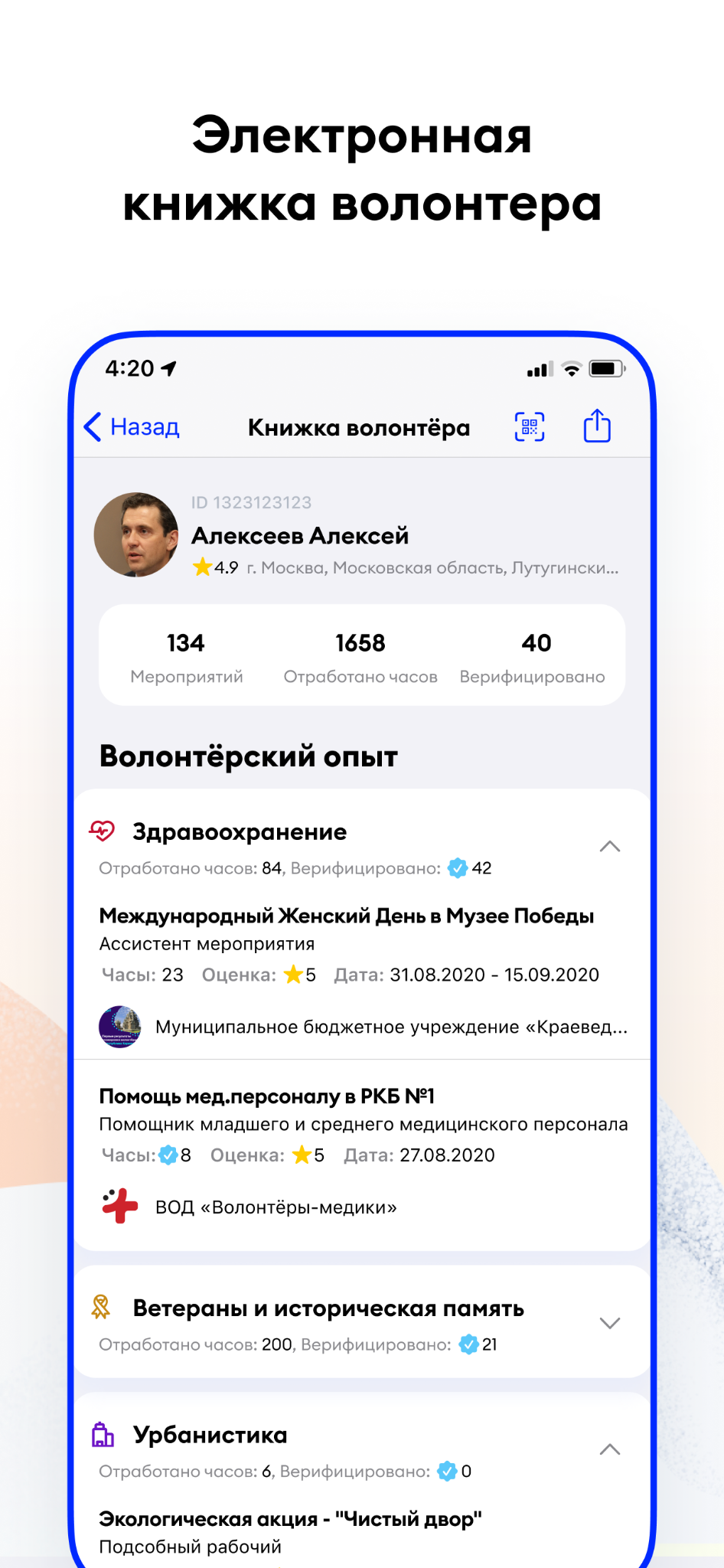 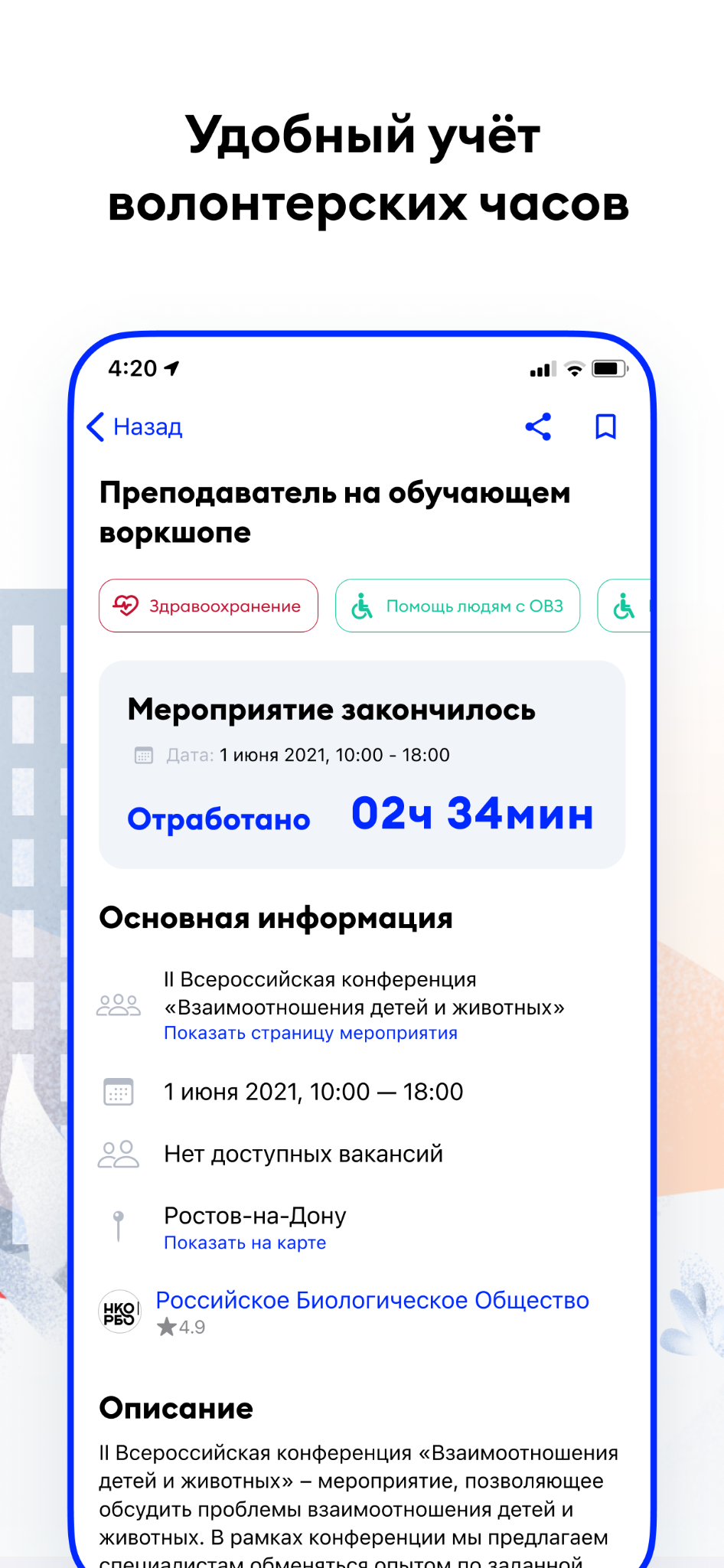 400 тыс
App Store Google Play RuStore
пользователей
Добровольчество
РЦ
НКО
ОИВ
Образовательная деятельность
Консультационная
Методическая
Материальная (предоставление помещений)
Аккумулятивная деятельность на уровне МО
Работа с ОИВ на уровне МО
Реализация федеральных проектов и акций
Работа с НКО
Работа с НПА, внедрение стандартов в сфере добровольчества на уровне МО
Работа по направлениям добровольческой деятельности
Организация работы в ЕИС ДОБРО.РФ
Федеральная программа “Обучение служением”
Добро.Журнал
Добро.Навигатор
Добро.Взаимно
Добро.Университет
Разработка и внедрение НПА
Реализация социального проекта «ГосСтарт.Доброслужащий»
Организация процедуры награждения почетным правительственным знаком «Доброволец Белгородчины»
Реализация федерального проекта «Центр общественного развития «Добро.Центр»
Волонтеры Победы
Волонтеры Культуры
Волонтеры-медики
Делай!
Всероссийский студенческий корпус спасателей
Новое Поколение
Лиза Алерт
Иные добровольческие организации и объединения в сфере добровольчества
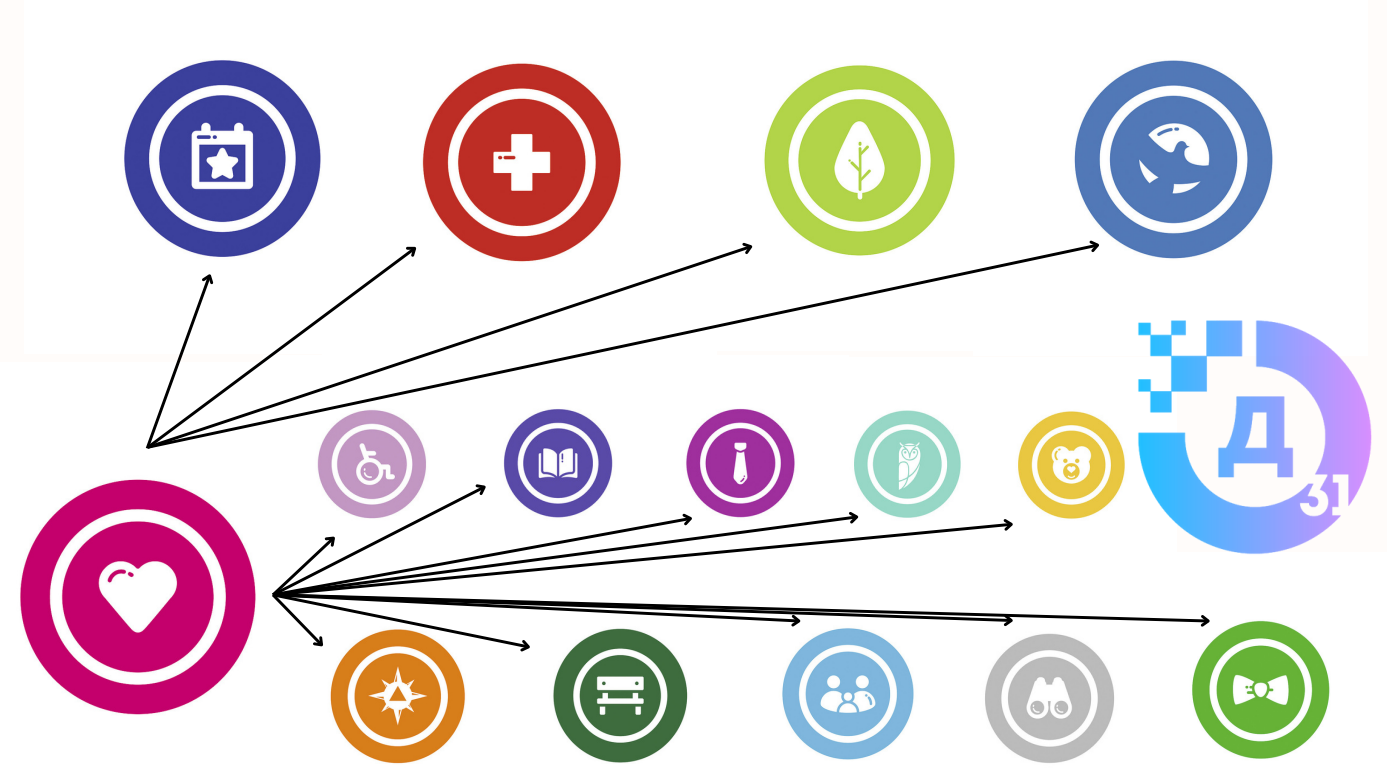 Фотография
Видео
SMM
Дизайн
Направления 
медиаволонтерства
Копирайтинг
Интервью
Репортаж
Это — добровольное и безвозмездное участие в работе или деятельности, направленных на решение экологических проблем
Эковолонтерство
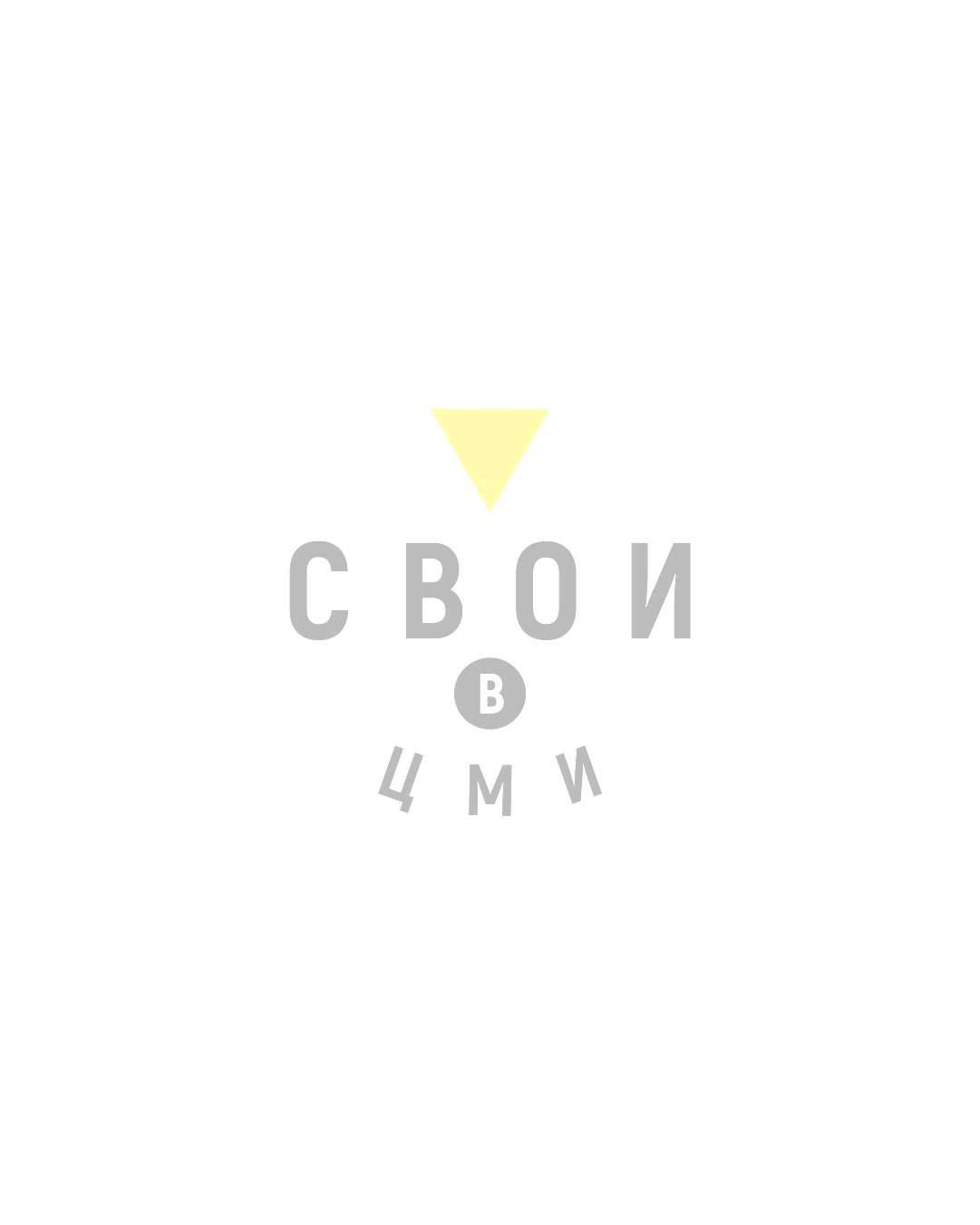 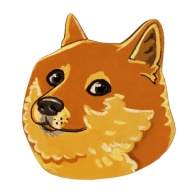 Зооволонтерство
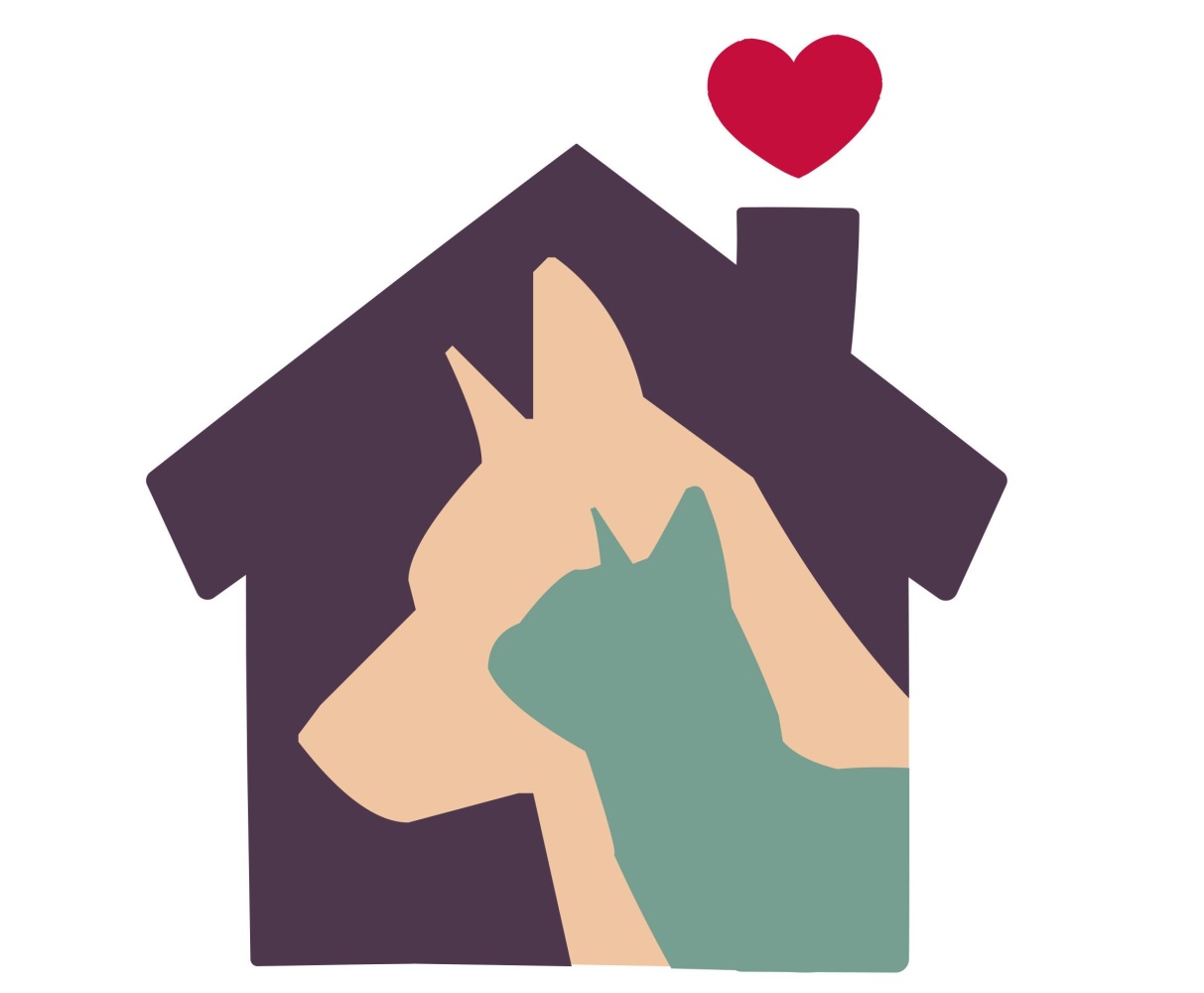 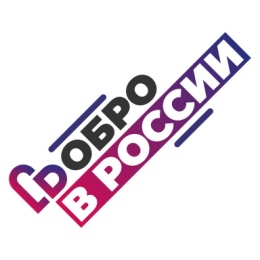 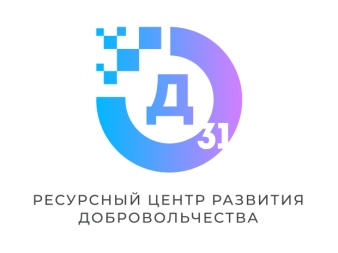 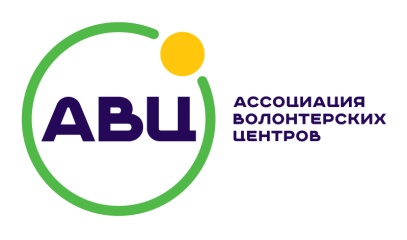 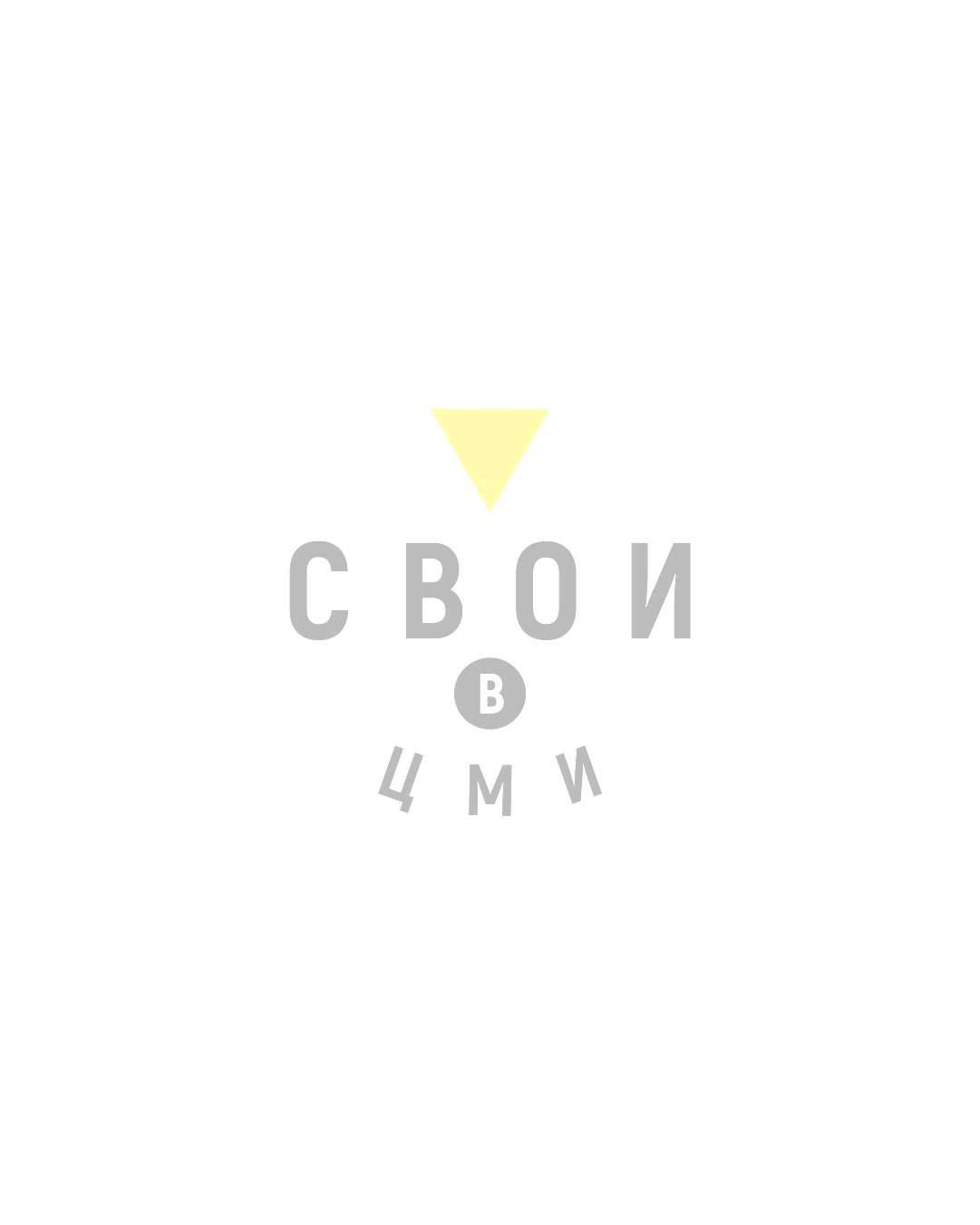 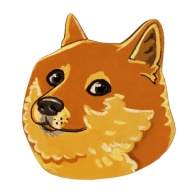 Основные направления работы

1) «В добрые лапы» - ежегодная акция по сбору пожертвований для собак находящихся в приютах
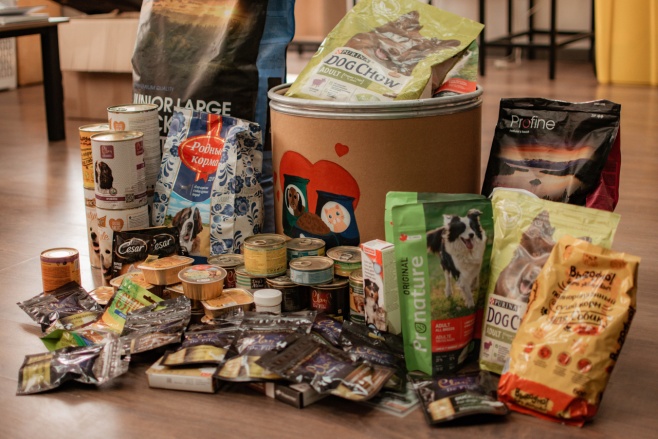 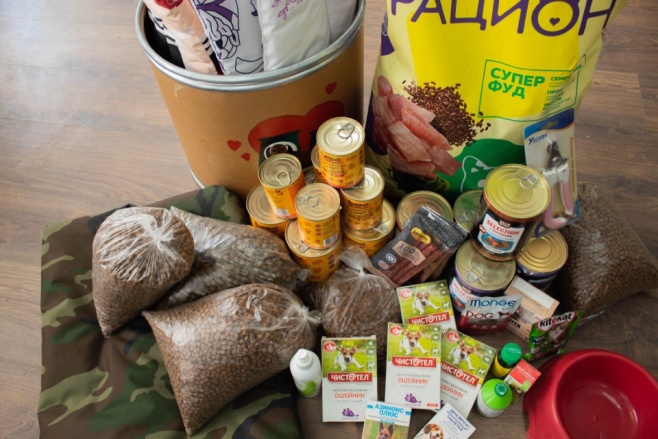 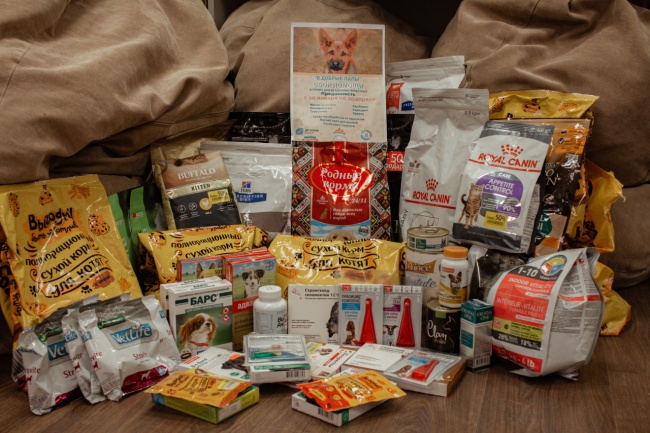 2) Поездки в приюты с целью оказанию посильной помощи (уборка вольеров, ремонт  или строительство будок, выгул собак)
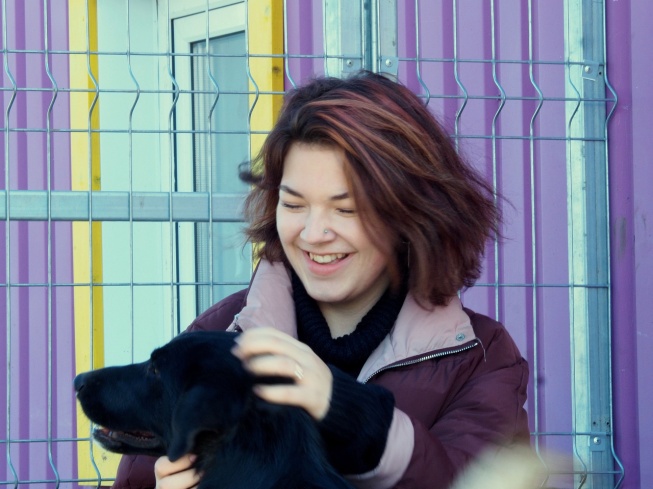 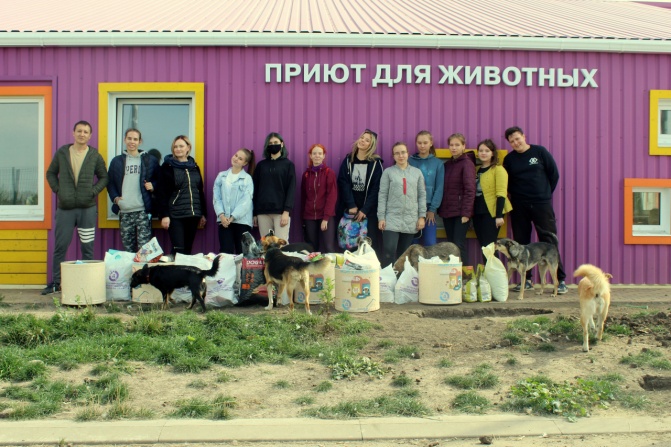 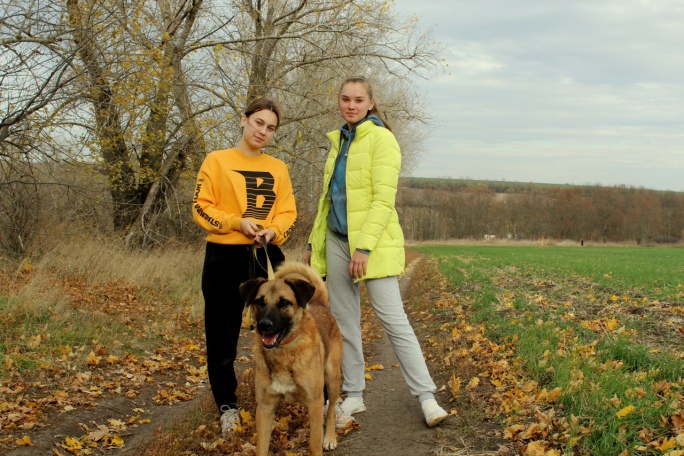 #МЫВМЕСТЕ:
основные направления работы
#МЫВМЕСТЕ во время пандемии
Общероссийская акция взаимопомощи #МЫВМЕСТЕ зародилась как стихийная реакция в ответ на пандемию коронавируса.

В настоящее время #МЫВМЕСТЕ успешно проявляет себя в рамках проведения специальной военной операции.
Немного о цифрах
С 2020 года движение #МЫВМЕСТЕ является ярким проявлением способности российского общества сплотиться в самые кризисные ситуации
6, 7 млн человек получили помощь и поддержку
250 000
волонтеров
9 754 партнера
Время помогать!
С февраля 2022 года на территории Белгородской области реализуется проект «Время помогать!», направленный на оказание помощи беженцам и вынужденным переселенцам
Время помогать!
В рамках проекта волонтеры:

помогают в организации работы пункта временного размещения;

занимаются сбором, сортировкой и выдачей гуманитарной помощи;

помогают в организации переезда беженцам в другие регионы Российской Федерации
#МЫВМЕСТЕ
по оказанию помощи военнослужащим
и их семьям
Актуальность
В этот непростой для страны период наша задача – консолидировать усилия и поддержать всех нуждающихся в этом граждан – действующих военнослужащих, мобилизованных
и членов их семей
.
Обновление сайта #МЫВМЕСТЕ, интегрированного с ДОБРО.РФ
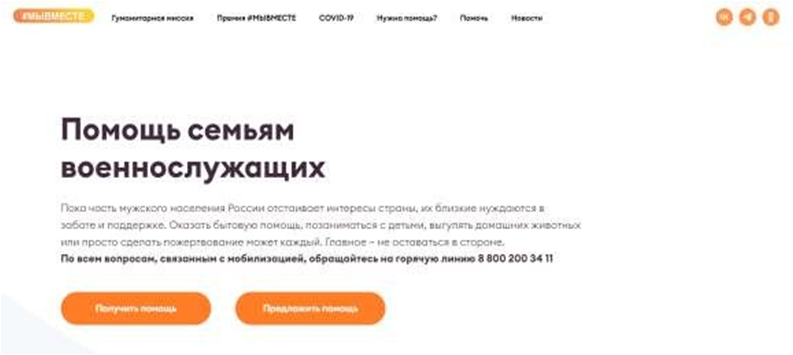 На сайте можно:
внести пожертвования для оказания помощи;

предложить свою помощь;

рассказать о своем проекте по оказанию помощи военнослужащим и их семьям;

получить консультационную и психологическую помощь;

узнать адреса пунктов сбора гуманитарной помощи
#МЫВМЕСТЕ:
направления работы
Адресная помощь семьям
оказание бытовой помощи родителям военнослужащего (доставка продуктов и лекарств, закупка дров);

адресная помощь женам и детям военнослужащих (помощь в поиске репетиторов, организация посещения кружков и секций);

помощь с мелким ремонтом и др.
Сбор гуманитарной помощи
В муниципальных районах и городских округах Белгородской области открыты муниципальные штабы #МЫВМЕСТЕ, на базе которых расположены пункты сбора гуманитарной помощи
для военнослужащих.

Перед новогодними праздниками и Днем защитника Отечества были запущены акции по сбору подарков для военнослужащих
и их их детей.
ПОМОЩЬ ВОЕННОСЛУЖАЩИМ
Группы и организации
На	 территории	города	Белгорода существует несколько организаций и движений, 	оказывающих помощь
военнослужащим
по различным направлениям
Группы и организации
Благотворительный    фонд    «Русский порядок»  –  сбор  денежных  средств  на закупку   необходимого   оборудования, сбор гуманитарной помощи.
Контакты: + 7 (915) 577 - 21 -52; г. Белгород,
ул. Дзгоева, д. 4, к. 1
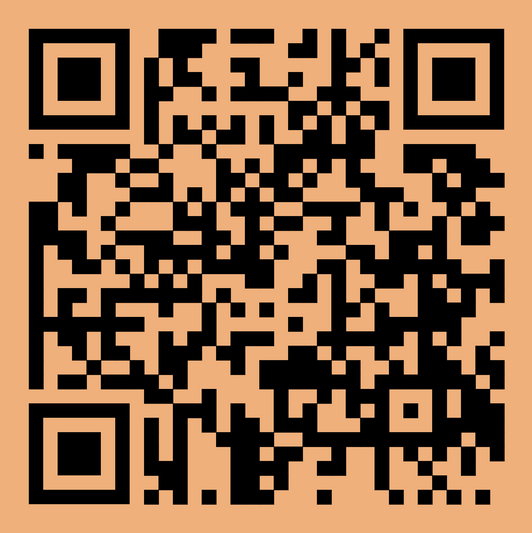 Группы и организации
«БрёVна 31» – заготовка бревен для военнослужащих.
Контакты: Телеграм-канал Помощь
в заготовке бревен для военнослужащих (https://t.me/breVna31)
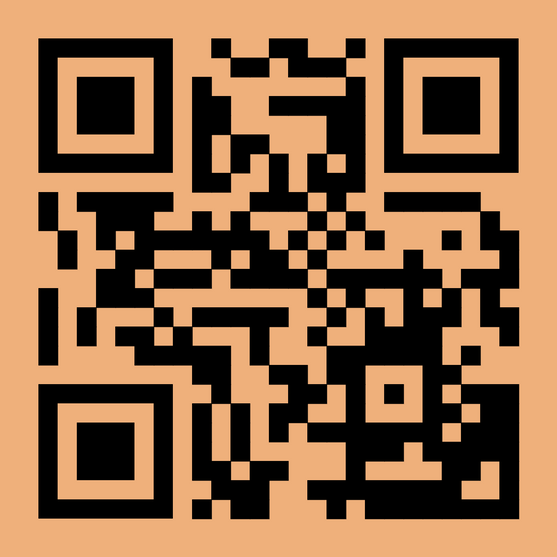 Группы и организации
ROZA	Z	–	сбор	гуманитарной	помощи, изготовление	окопных свечей,
плетение маскировочных сетей. Контакты: Телеграм-канал
ROZA Z (https://t.me/rozaZ31rus)
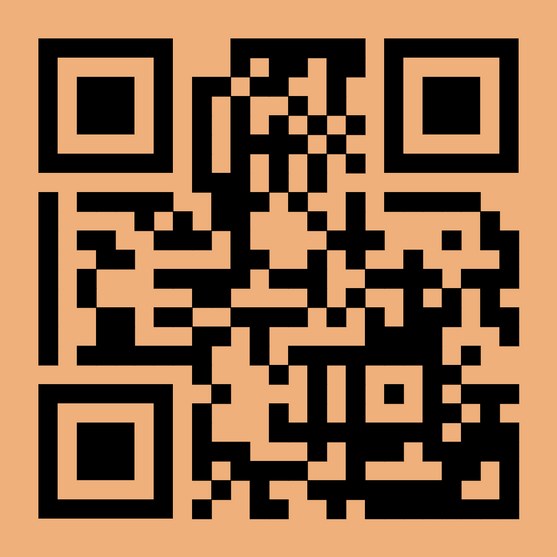 Группы и организации
«Сеть    добра»    –	изготовление маскировочных сетей и маскировочных костюмов;    изготовление    окопных свечей.
Контакты: Телеграм-канал «Сеть добра» (https://t.me/setiotbobra)
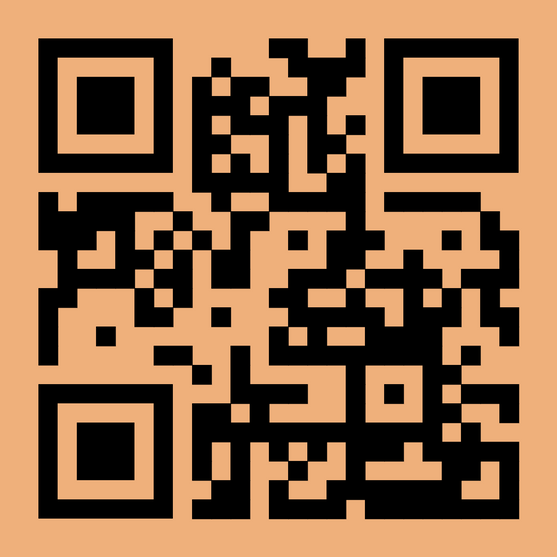 Группы и организации
«Солдатский  привал»–  сбор  гуманитарной помощи   для   военнослужащих,   закупка необходимого оборудования, приготовление обедов.
Контакты: 8 (919) 286 - 34 - 58. Одноимённый телеграм-канал	и	группа «ВКонтакте»
(https://vk.com/soldatskyprival; https://t.me/soldatskyprival)
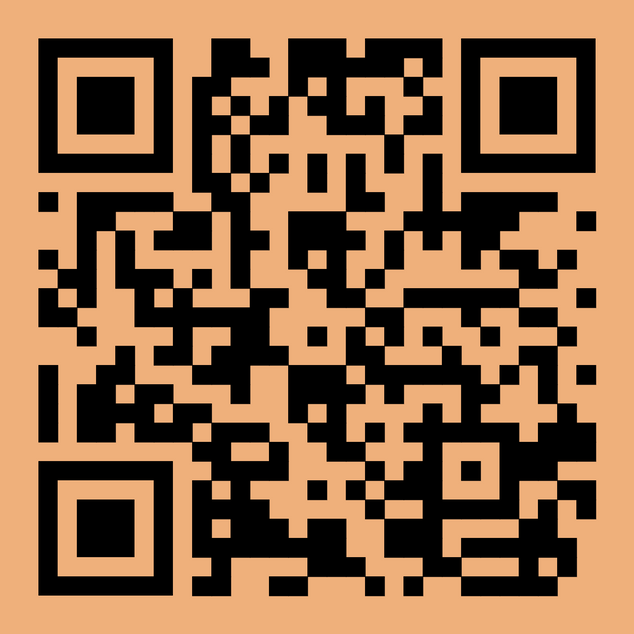 Группы и организации
«Ресторанчик	для	наших» приготовление		обедов, сбор
гуманитарной помощи.
Контакты:
Телеграм-канал (https://t.me/restorandlyanashix)
–
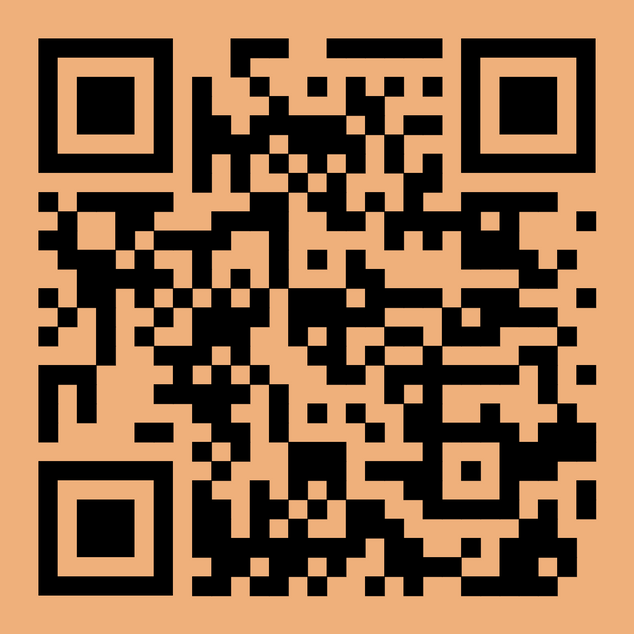 ГОРЯЧАЯ ЛИНИЯ #МЫВМЕСТЕ
8 (800) 200 34 11

САЙТ: мывместе.рф
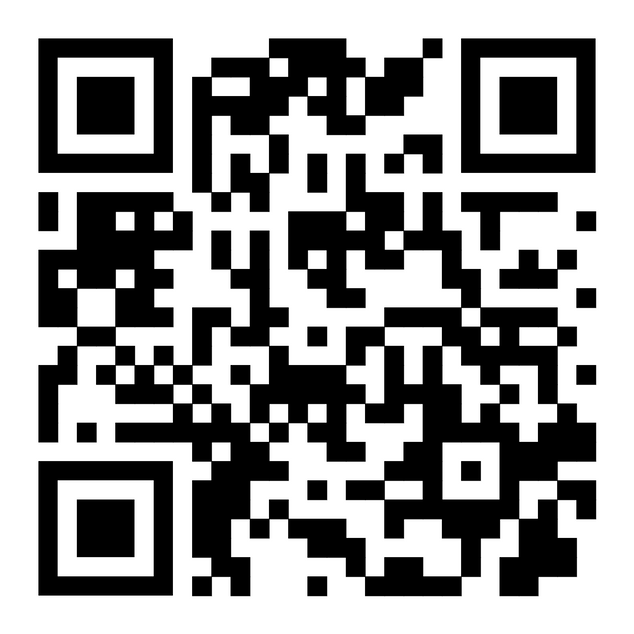 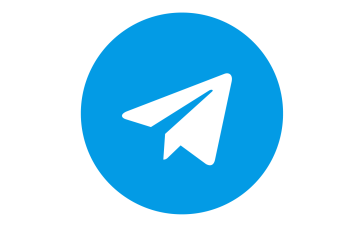 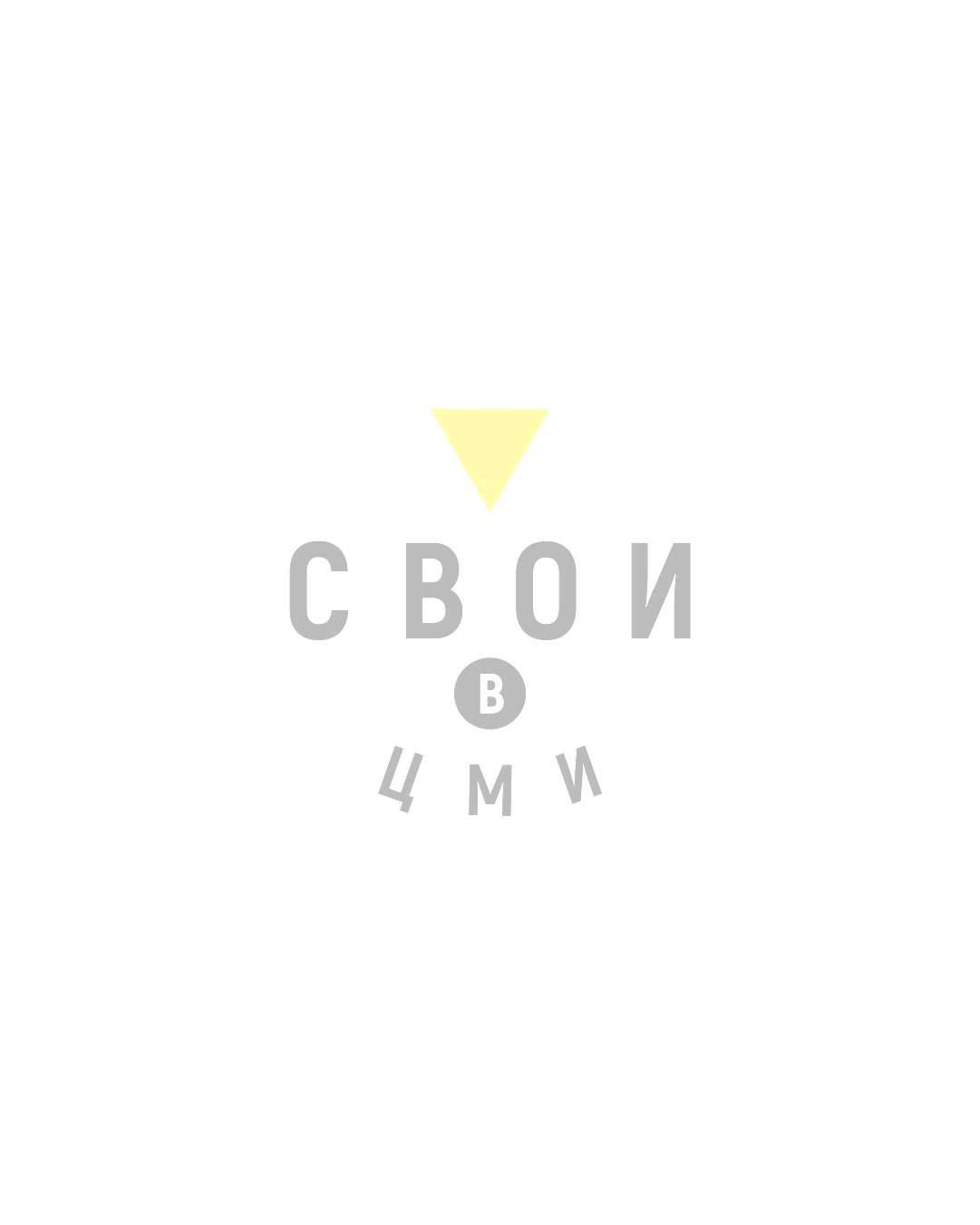 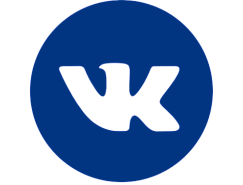 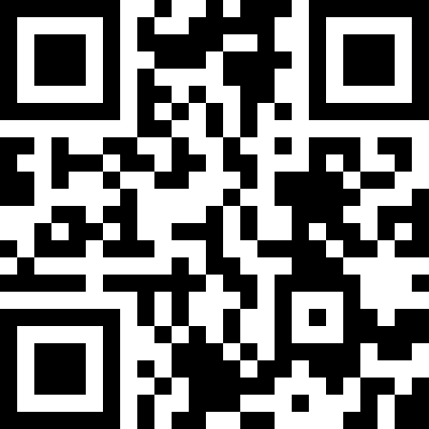 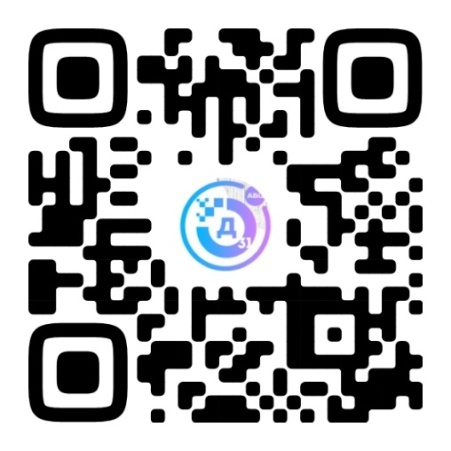 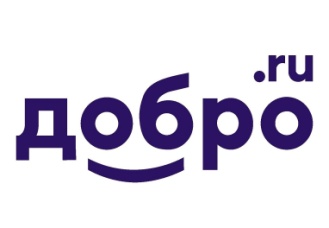 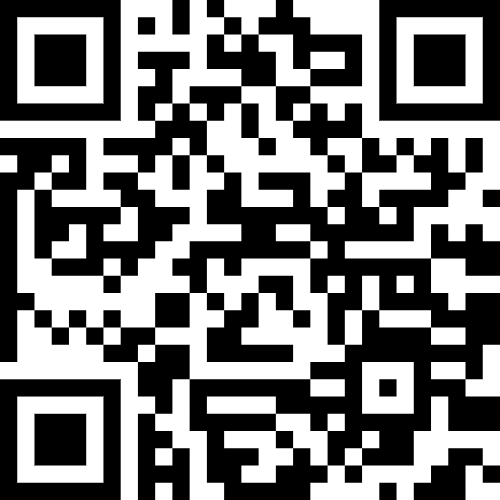 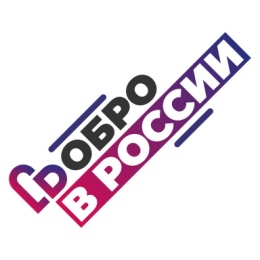 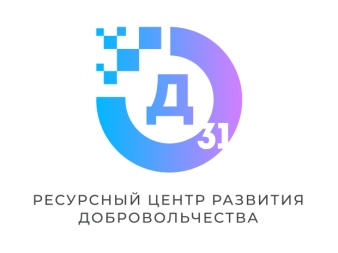 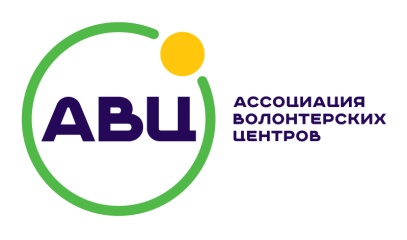